БЮДЖЕТ ДЛЯ ГРАЖДАН
внутригородского муниципального
образования Санкт-Петербурга поселок Парголово
на 2020 год и на плановый период 2021 и 2022 годов
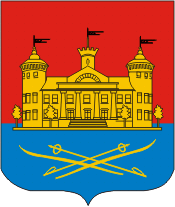 Уважаемые жители муниципального образования поселок Парголово!
«Бюджет для граждан» познакомит Вас с  основными положениями бюджетного процесса, основными целями и приоритетными направлениями расходования средств местного бюджета внутригородского муниципального образования Санкт-Петербурга поселок Парголово (далее – МО Парголово). Мы надеемся, что представленная информация изложена в понятной для жителей форме, что поможет повысить уровень общественного участия граждан в бюджетном процессе нашего муниципального образования
Основные характеристики муниципального образования
Основные количественные показатели, учитываемые при составлении бюджета МО Парголово

Численность населения, проживающего  на территории МО Парголово  - 76 418 человек;
Площадь дорог, расположенных в границах МО Парголово, в соответствии с перечнем, утвержденным Правительством Санкт-Петербурга  -  315 822 кв.м.;
Площадь благоустройства территории общего пользования -  899 770 кв.м.;
Площадь территории зеленых насаждений общего пользования местного значения -  182 512 кв.м.
МО Парголово создано в 1997 году и является внутригородским муниципальным образованием Санкт-Петербурга, расположенным в Выборгском районе Санкт-Петербурга. Его границы охватывают территорию площадью около 42 кв. км, на которой расположены исторические районы Заманиловка, Кабаловка, Михайловка, Осиновая Роща, 2-е и 3-е Парголово, Парнас, Старожиловка, Торфяное. Продолжают развиваться территории новой многоквартирной застройки, среди которых наиболее значимыми являются ЖК «Северная Долина» (СК «Главстрой-СПб») и ЖК «Парголово» (СК «Дальпитерстрой»)
Основные понятия
Бюджет форма образования и расходования денежных средств, предназначенных для финансового обеспечения задач и функций местного самоуправления
Бюджет МО Парголово представляет собой главный финансовый документ, утверждаемый Решением Муниципального совета МО Парголово
Планирование бюджета МО Парголово осуществляется в соответствии c Бюджетным Кодексом Российской Федерации и Положением о бюджетном процессе МО Парголово
Очередной финансовый год – год, на который составляется бюджет
Плановый период – два финансовых года, следующих за очередным финансовым годом
Доходы бюджета – поступающие в бюджет денежные средства
Расходы бюджета – выплачиваемые из бюджета денежные средства
Дефицит бюджета – превышение расходов бюджета над его доходами
Профицит бюджета – превышение доходов бюджета над его расходами
Единственным источником покрытия дефицита бюджета является остаток на счетах муниципального образования на начало года
Остаток на счете и плановые доходы позволят произвести плановые расходы в полном объеме
Основные направления расходов местного бюджета:(расходные обязательства)
Работы по благоустройству территории муниципального образования:
         Размещение и содержание детских и спортивных площадок
         Обеспечение ремонта покрытий, расположенных на внутриквартальных территориях, собственность на которые не разграничена
Содержание и компенсационное озеленение территорий зеленых насаждений общего пользования местного значения
 Проведение санитарных рубок
Текущий ремонт и содержание дорог, расположенных в пределах границ МО Парголово в соответствии с перечнем, утвержденным Правительством Санкт-Петербурга
Организация праздничных и иных зрелищных мероприятий для жителей муниципального образования
Проведение мероприятий по военно-патриотическому воспитанию молодежи
Проведение мероприятий по профилактике правонарушений, экстремизма, дорожно-транспортного травматизма, незаконного потребления наркотических средств
Экологическое просвещение в области обращения с твердыми коммунальными отходами на территории МО Парголово
Публикация нормативных документов в СМИ, на официальном сайте МО Парголово
Обеспечение содержания органов местного самоуправления 
Предоставление социального обеспечения населения в части выплаты вознаграждений приемным родителям, выплаты на содержание ребенка в приемной семье и семье опекуна
ЭТАПЫ БЮДЖЕТНОГО ПРОЦЕССАМО ПАРГОЛОВО
Основные характеристики бюджета МО Парголово, утвержденные Решением Муниципального совета МО Парголово от 05.12.2019 № 41
Основные характеристики бюджета МО Парголово, утвержденные Решением Муниципального совета МО Парголово от 17.06.2020 № 10 В связи с необходимостью принятия мер по обеспечению устойчивого социально-экономического развития в МО Парголово из-за ухудшения общей экономической ситуации на фоне распространения коронавирусной инфекции (COVID-19) были внесены изменения в бюджет МО Парголово на 2020 год
ДОХОДЫ БЮДЖЕТА МО ПАРГОЛОВОна 2020 год
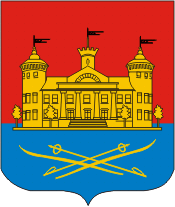 РАСХОДЫ БЮДЖЕТА МО ПАРГОЛОВО на 2020 год
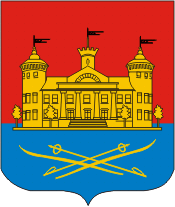 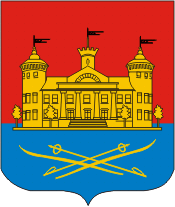 Из структуры расходов видно, что 63 306 500 рублей (40,2 % денежных ассигнований бюджета МО Парголово) приходится на благоустройство территории МО Парголово. Мероприятия, направленные на решения вопроса местного значения по благоустройству утверждены Постановлением Местной администрации МО Парголово от 08.06.2020 г. № 27 (с последующими внесенными изменениями) и Решением Муниципального совета МО Парголово от 17.06.2020 № 10.
Основные  работы по благоустройству на территории МО Парголово в 2020 году
Социальная поддержкаСоциальная направленность бюджета МО Парголово заключается в том, чтобы каждый ребенок, который в этом нуждается обрел семью, где его о нем будут заботиться и  по-настоящему любить. Целью является уменьшение доли детей, передаваемую на воспитание в социальные и медицинские учреждения. Также производятся выплаты пособий.
Позиция МО Парголово в рейтинге внутригородских муниципальных образований Санкт-Петербурга по качеству управления бюджетным процессом в муниципальных образованиях за 2019 годКомитетом финансов Санкт-Петербурга проводится ежегодная оценка качества управления бюджетным процессом в муниципальных образованиях Санкт-Петербурга. По результатам оценки качества составляется рейтинг муниципальных образований. Качество управления бюджетным процессом оценивается по трем степеням: I – высокое качество, II – удовлетворительное качество, III – низкое качество. Степень прозрачности бюджетного процесса оценивается по десятибалльной системе.
ВЫВОДЫ
Основная часть расходов местного бюджета направлена на решение вопросов благоустройства территории и социально-культурную сферу. 
Итогом деятельности органов местного самоуправления МО Парголово является обеспечение комфортной среды проживания наших жителей, а также улучшение эстетического восприятия территории нашего поселка
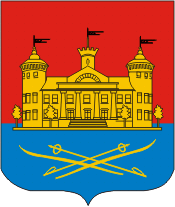 Спасибо за внимание!